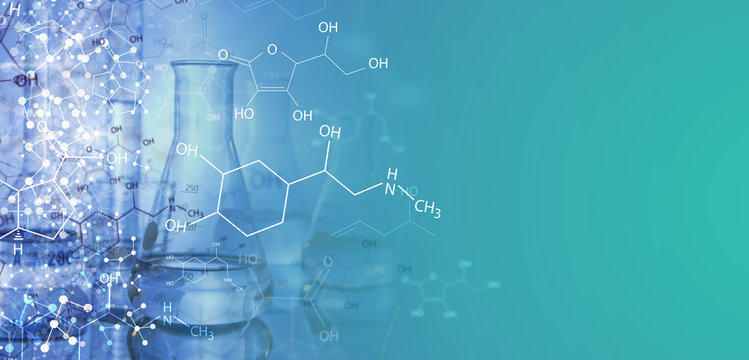 LA CHIMICA NELLA   VITA DI 
TUTTI I GIORNI
2^B 
a.s 2021/2022
GLI ALIMENTI
avete mai chiesto cosa c’è chimicamente nella pasta che mangiate quasi ogni giorno? noo…?
ve lo diciamo noi ,nella pasta ci sono i carboidrati, ma che cosa sono? sono uno degli elementi nutritivi essenziali del nostro corpo, oltre ai carboidrati ci sono le proteine,grassi,vitamine, sali minerali e acqua che ve li spieghiamo nelle prossime slides.
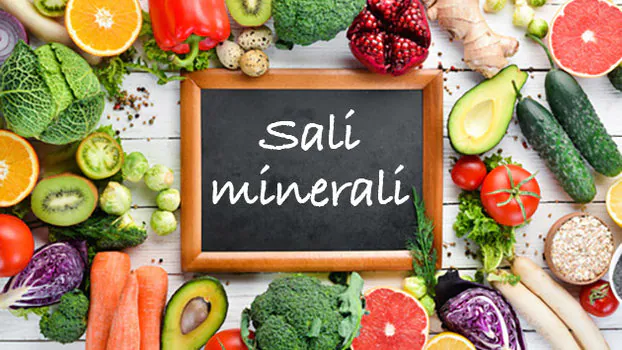 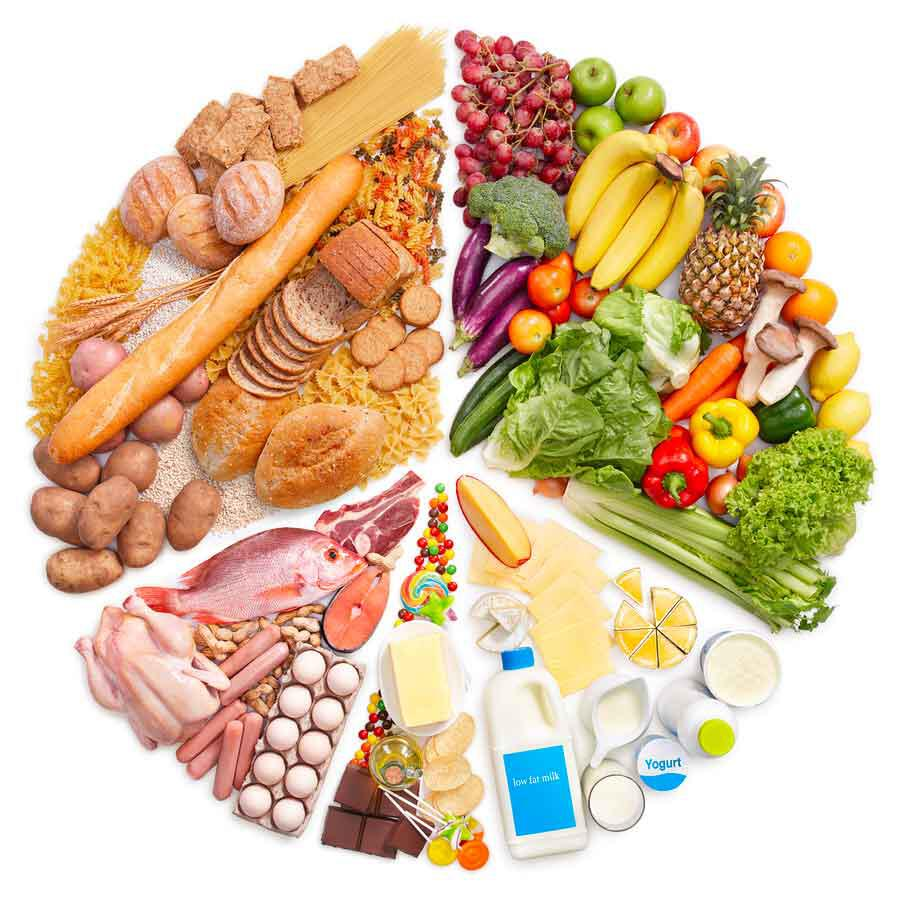 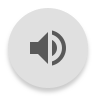 ELEMENTI NUTRITIVI
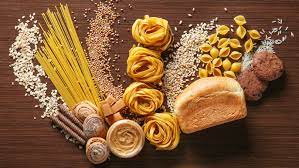 CARBOIDRATI:sono sostanze organiche insolubili e formate da atomi di C (carbonio),H (idrogeno),O (ossigeno),trasformati in C6H12O6) (glucosio) hanno la funzione energetica.

PROTEINE:sono sostanze organiche formate da atomi di C,H,O,ma sono presenti anche atomi di N (azoto) e S (zolfo).la loro molecola è considerata una lunga catena di AMMINOACIDI e hanno la funzione plastica. 

GRASSI:sono sostanze organiche insolubili in acqua, sono formate da atomi di C,H,O e hanno la funzione energetica.
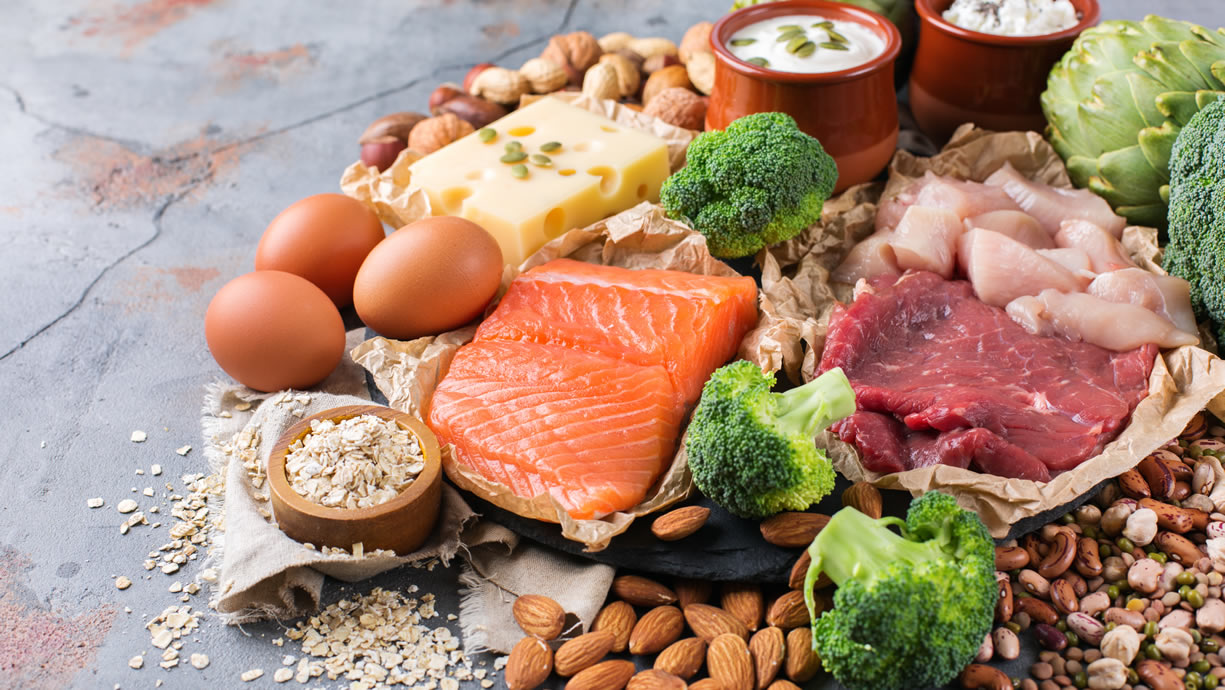 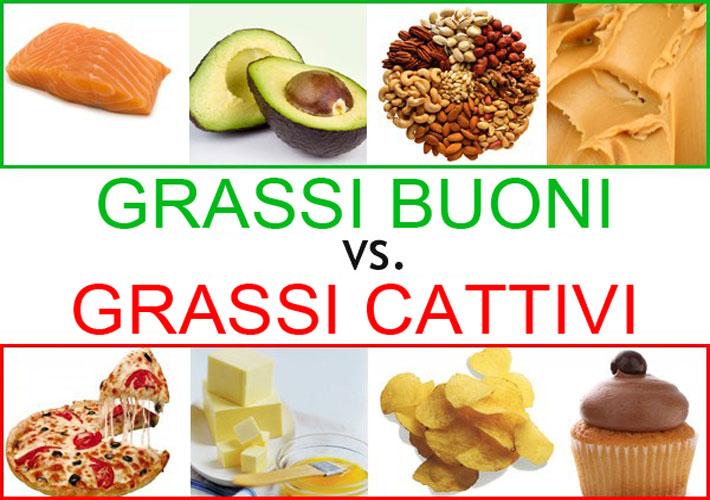 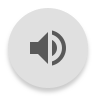 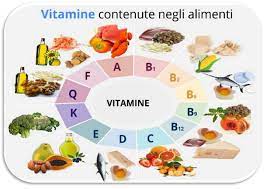 VITAMINE:sono anch’esse sostanze organiche,chiamate MICRONUTRIENTI perché si trovano in quantità minime nel nostro corpo hanno la funzione bioregolatrice.




ACQUA:è la sostanza più abbondante nel nostro corpo. Contribuisce a mantenere costante la temperatura corporea,evaporando sotto forma di sudore, formula H₂O.
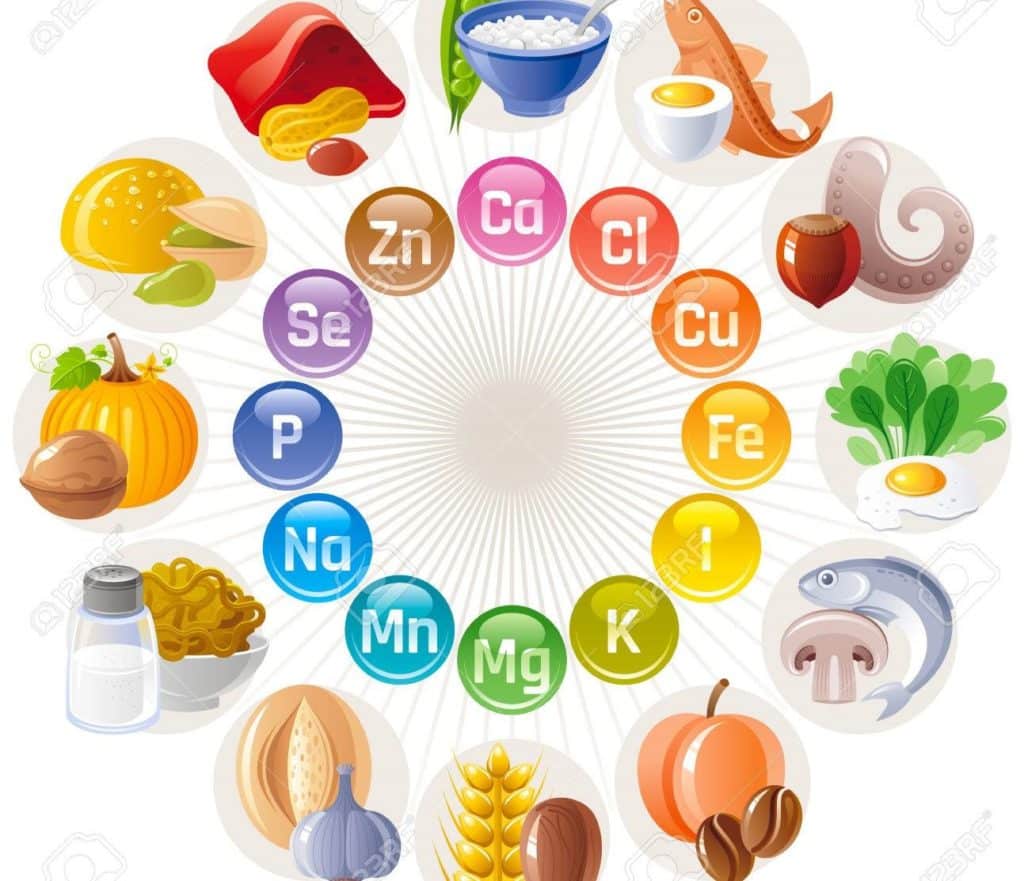 SALI MINERALI:sono sostanze inorganiche,non forniscono nessun tipo di energia.
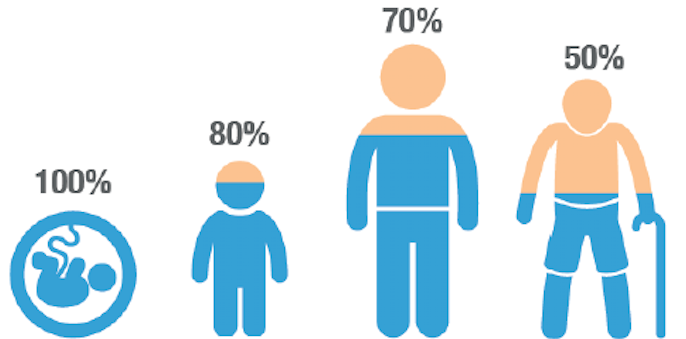 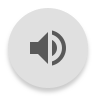 PRINCIPI 
ALIMENTARI
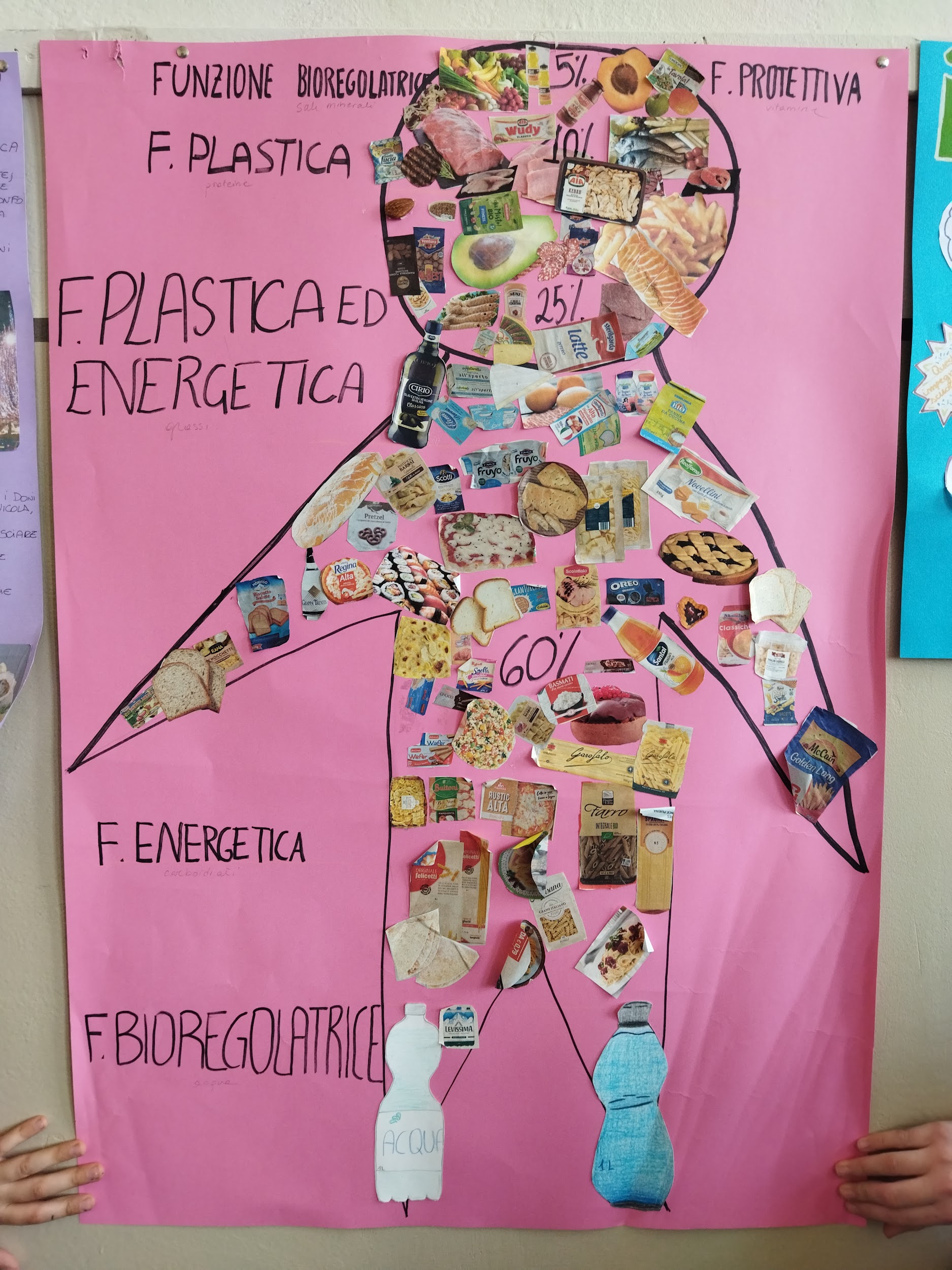 Bisogna assumere:
60% di carboidrati.
25-30% di grassi.
10-15% di proteine.
5% di vitamine e sali minerali. 
1,5/2 litri di acqua al giorno.
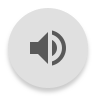 L’IMPORTANZA DI UNA DIETA SANA E EQUILIBRATA
Mangiare in modo corretto e sano è fondamentale,ma come si fa?
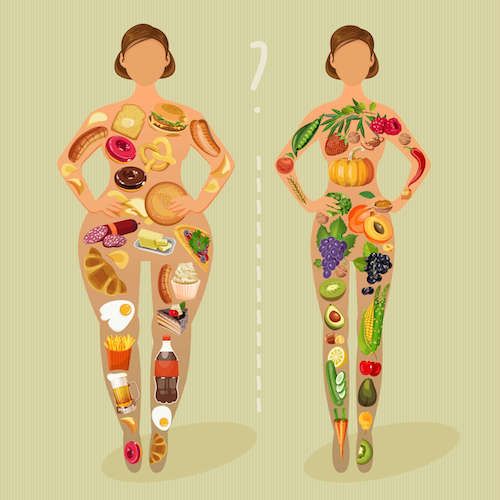 Una dieta bilanciata deve basarsi sia sulla varietà dei nutrienti sia sulla quantità di calorie, che deve essere adeguata al fabbisogno di ogni persona.
Occorre seguire una dieta varia e che prevenga sia le carenze sia gli eccessi di sostanze nutritive e di energia.
Un adolescente deve assumere tutte le tipologie di nutrienti e ha un fabbisogno energetico di circa 2000-2500 calorie al giorno che variano in base all’attività fisica che svolge.
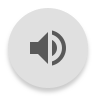 PROBLEMI CAUSATI DA UNA DIETA SCORRETTA
SOVRAPPESO: alimentazione eccessiva e squilibrata
porta a raggiungere un peso corporeo superiore al 
normale.
OBESITÀ: una dieta ipercalorica e una vita troppo sedentaria possono portare all’obesità, cioè si supera almeno del 20% il valore normale del peso corporeo.
ANORESSIA: rifiuto patologico del cibo 
che punta ad ottenere un dimagrimento eccessivo.
BULIMIA: alimentazione patologica eccessiva 
alternata a eliminazione del cibo ingerito utilizzando vomito,diuretici e lassativi.
Per guarire da queste patologie non è sufficiente correggere solo la dieta ma è indispensabile rivolgersi a medici specializzati.
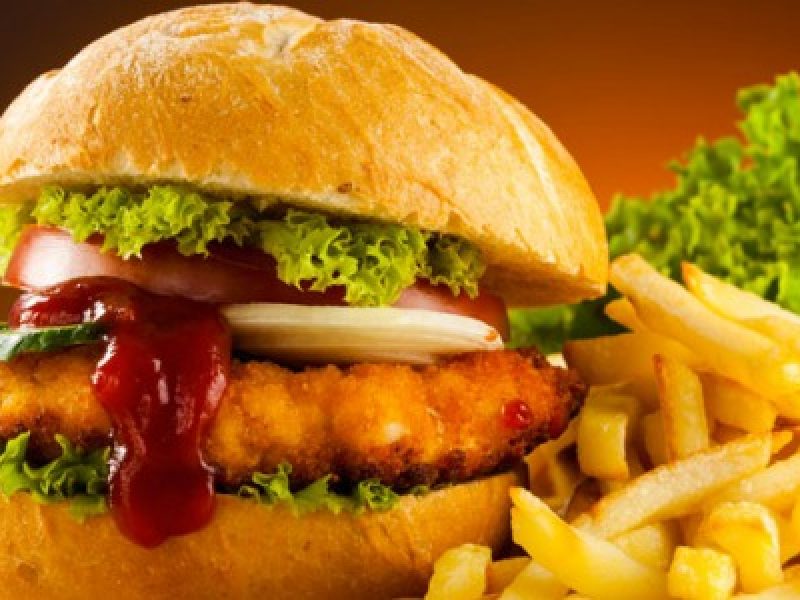 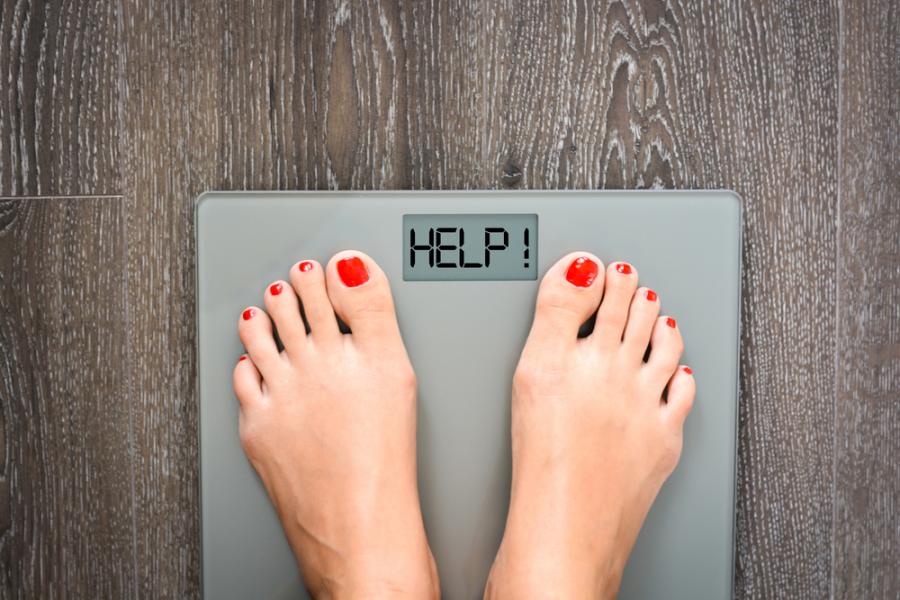 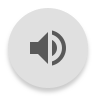 LA PIRAMIDE ALIMENTARE
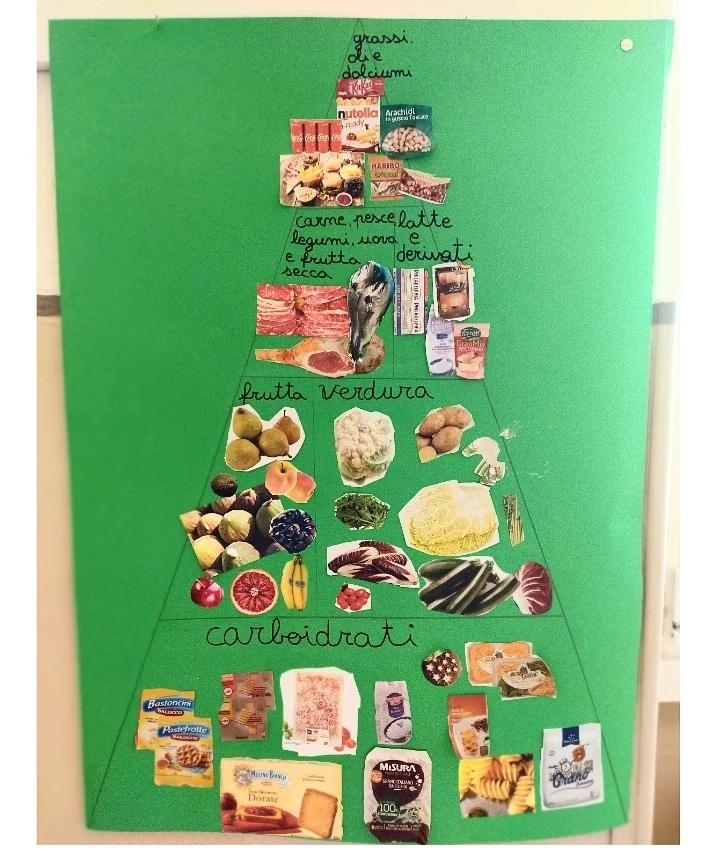 che cos'è la piramide     alimentare?
consumo 
                  settimanale
La piramide alimentare è uno schema a forma di piramide, che viene utilizzato per spiegare in maniera semplificata quali sono i cibi che vanno consumati più o meno per vivere in salute.
consumo 
                  giornaliero
pasti 
                principali
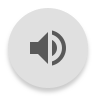 Le fromage français
Voici une photo des fromages typiques français.On peut observer une grande variété.
Dans le fromage il y a le calcium.Mais on doit faire attention à ne pas exagérer quand on mange du fromage parce qu'il contient beaucoup de graisses qui font mal à notre corps .Chaque zone de la France a des fromages différents.Certains d’entre eux sont:
-camembert                           -brie
-cantal                                    - cancoillotte
-reblochon                             -chèvre
-roquefort                              -beaufort
en plus  des gourmandises, vous en cinquième année apprendrez également cette nouvelle langue.
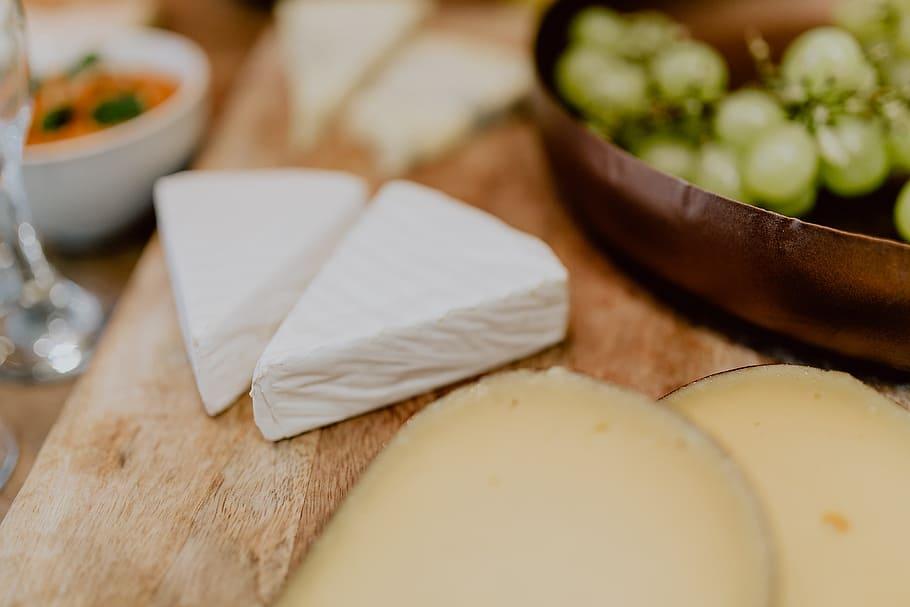 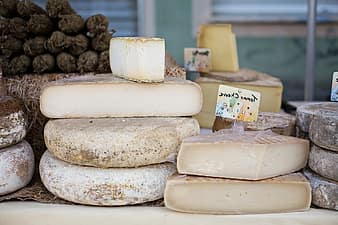 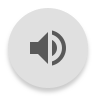 Perché i grassi fanno male?
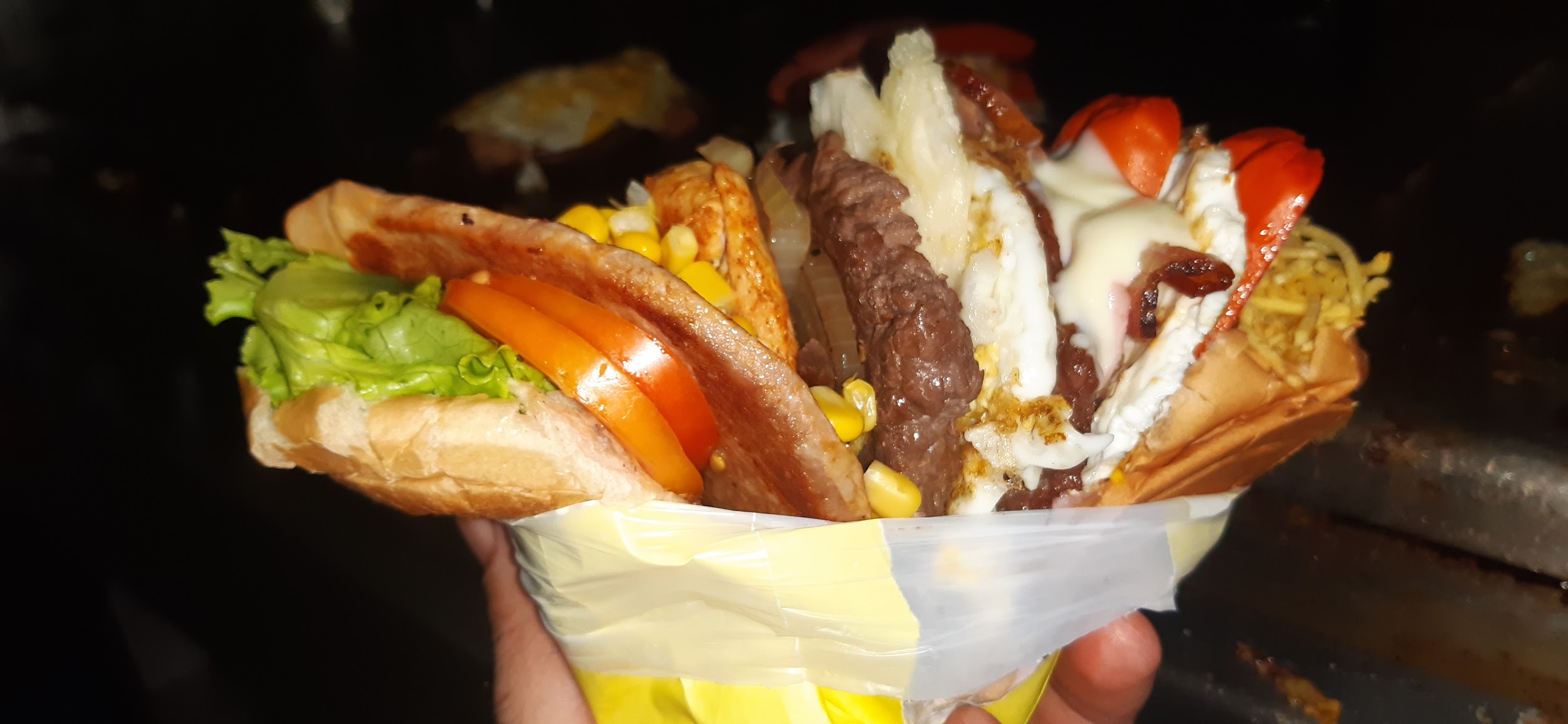 I grassi saturi fanno male alla salute ed in particolare al sistema cardiovascolare. Essi sono, infatti, difficili da metabolizzare e tendono ad accumularsi nel sangue. Possono causare quindi un aumento del colesterolo con la conseguenza di una maggiore predisposizione a malattie cardiovascolari, come infarto, ictus e angina pectoris.
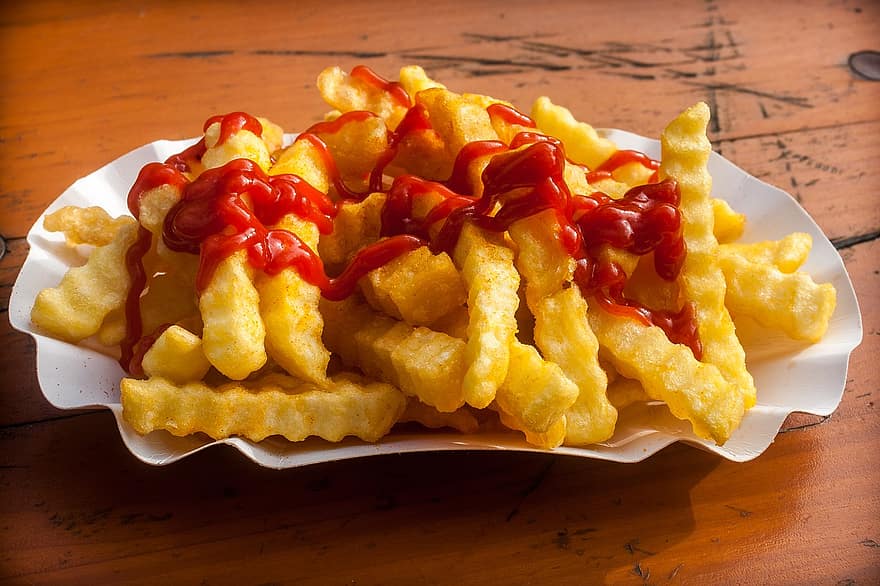 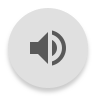 COME E’ FORMATO UN OSSO?
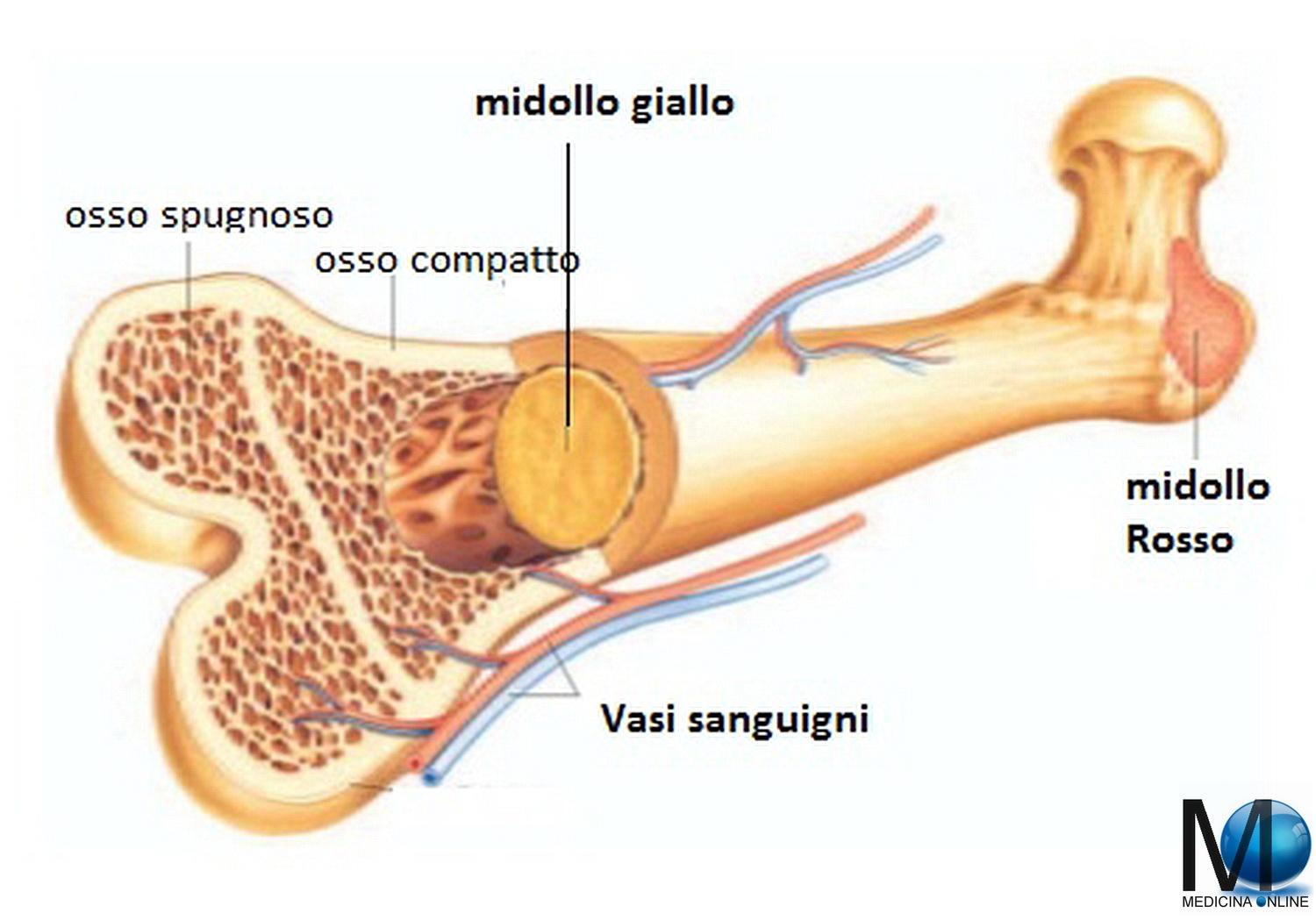 Ogni osso è formato da cellule viventi, gli osteociti, immerse in una materia dura, ricca di sali minerali (principalmente fosfato e carbonato di calcio) e contiene una proteina, l’osseina, che conferisce elasticità all’osso aumentando la resistenza.
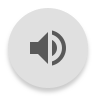 IL CALCIO
Il calcio è il minerale più  abbondante nell'organismo. Il 99% è concentrato nelle  ossa, svolge un ruolo indispensabile all’interno delle cellule, dei neuroni, nella contrazione muscolare, nella fecondazione, ed è  fondamentale per lo sviluppo delle ossa e dei denti.
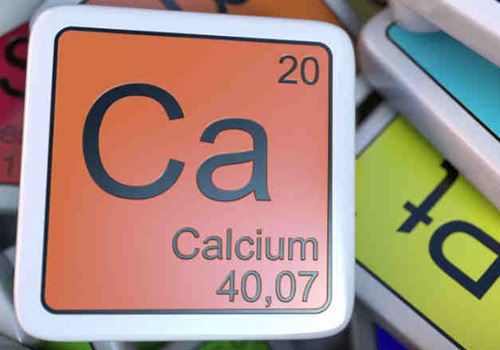 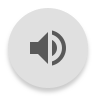 COSA PROVOCA LA MANCANZA DI CALCIO NEL SANGUE?
I livelli di calcio nel sangue possono essere moderatamente bassi senza causare sintomi. Se i livelli di calcio sono bassi per lunghi periodi di tempo, i soggetti possono sviluppare pelle secca e squamosa, unghie fragili e capelli spessi. Sono comuni i crampi muscolari con coinvolgimento di schiena e gambe.
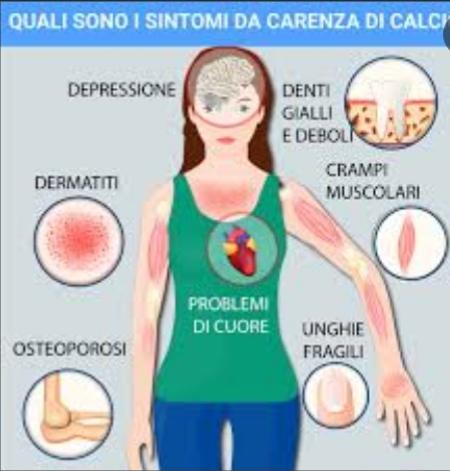 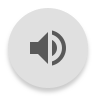 SAI QUALI SONO I CIBI CHE CONTENGONO MAGGIORE QUANTITÀ DI CALCIO?
… Non lo sapevi?!
Allora te li elenchiamo noi!!!
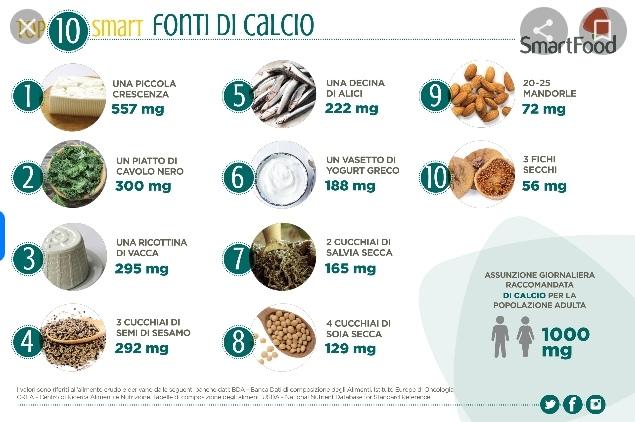 ECCO 1O ALIMENTI CHE CONTENGONO MAGGIORI FONTI DI CALCIO!!!
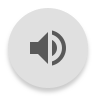 SAPETE A COSA SERVE IL CALCIO?BEH VE LO SPIEGHIAMO NOI!
Il calcio è essenziale per lo sviluppo e per la salute delle ossa e dei denti. Infatti le ossa sono sottoposte a un continuo processo di rimodellamento che prevede il riassorbimento e la deposizione di calcio nel nuovo tessuto osseo.
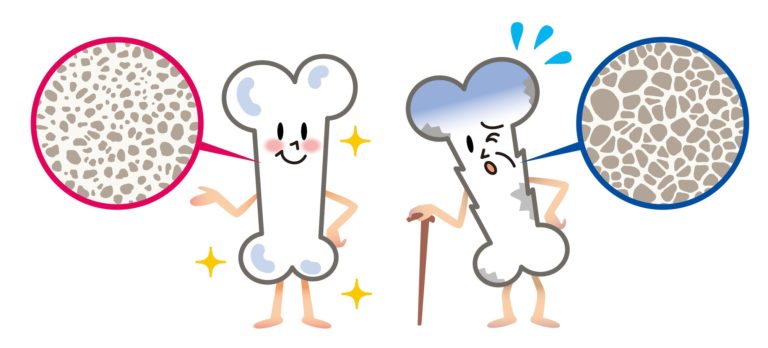 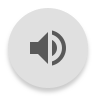 Le malattie delle ossa
lo sapevate che una delle ragioni più importanti per introdurre calcio nell’organismo è per prevenire malattie ossee? tra queste rientrano l’osteoporosi.

L’osteoporosi è una malattia dell’apparato scheletrico
caratterizzata da una bassa densità minerale.

Cause:
 Il rischio di sviluppare la malattia è influenzato da 
prolungati periodi di sedentarietà, predisposizione genetica,
magrezza eccessiva,abuso di alcolici,e fumare.

Effetti:
L’osteoporosi provoca la progressiva perdita di massa ossea e come 
risultato le ossa diventano più fragili e più soggette a fratture.
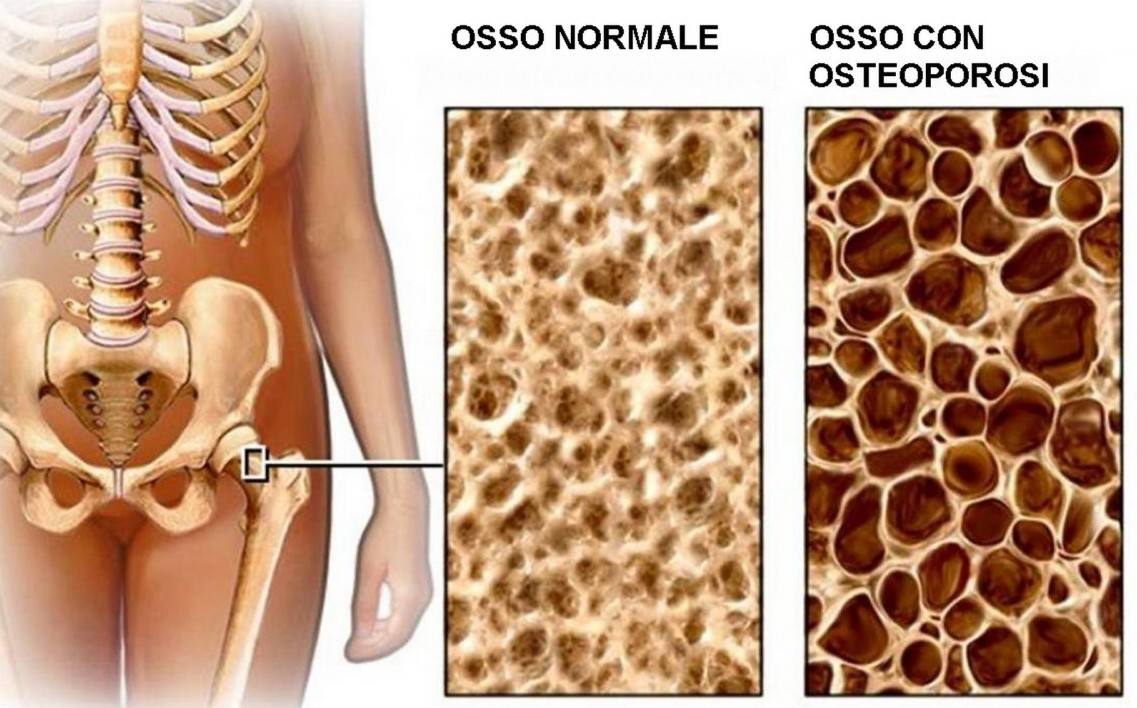 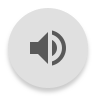 LO SAPEVATE CHE….
le ossa si sciolgono nell’aceto? Noo..? ve lo diciamo noi perché,
L’aceto “scioglie” i sali minerali di calcio ma lascia la parte inalterata, la parte organica, cioè l’osseina.
L’osso perde la componente minerale cioè la rigidità e resistenza, però mantiene flessibilità e elasticità.
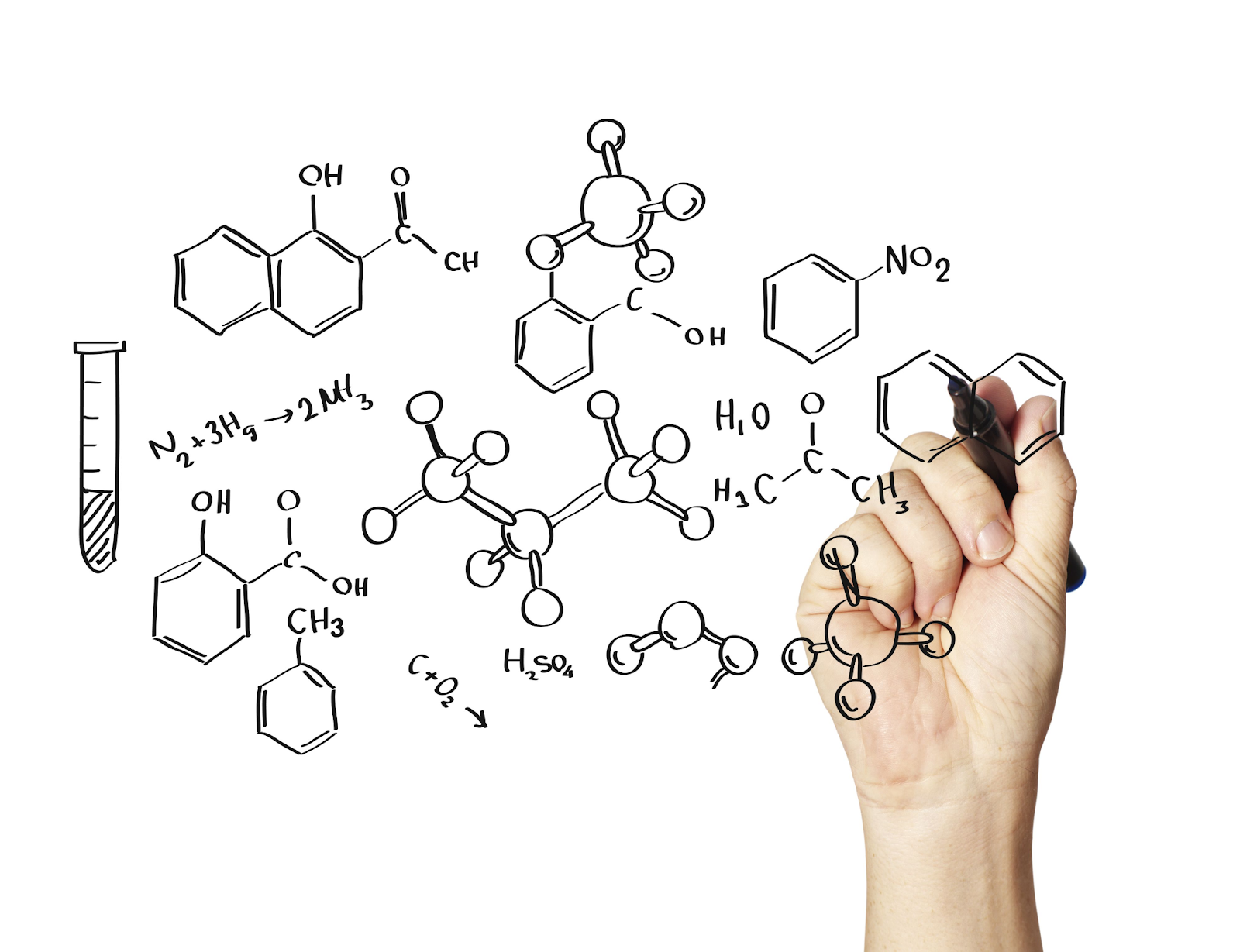 Formula del carbonato di calcio: CaCO3


Formula dell’aceto: CH3COOH
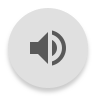 Piccolo esperimento:
ACQUA+OSSO
ARIA+OSSO
ACETO+OSSO
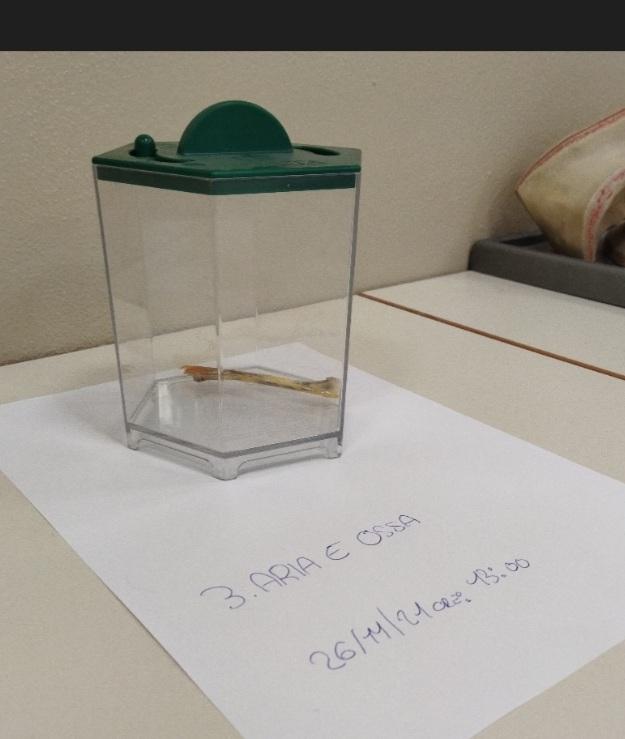 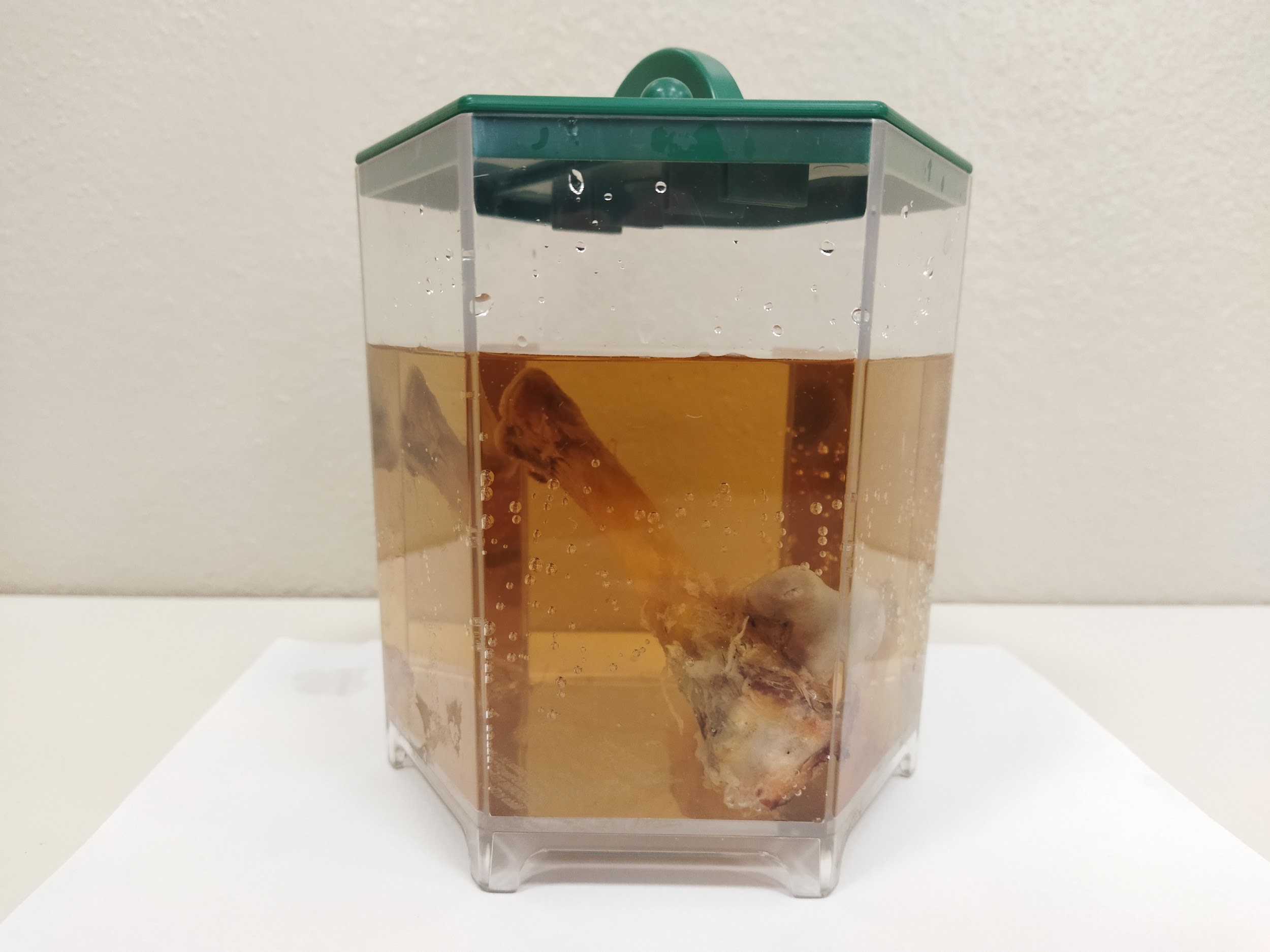 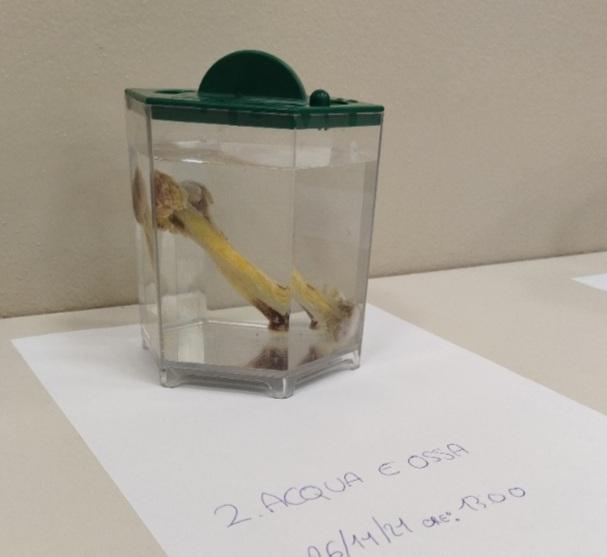 Noi abbiamo fatto questo esperimento e abbiamo osservato che nell’aceto l’osso è diventato flessibile, nell’acqua e osso abbiamo osservato che l’osso é diventato molle e aria e osso non è successo niente. Vi invitiamo a riprodurlo, se non volete usare un osso potrete usare un uovo!
Piccolo esperimento:
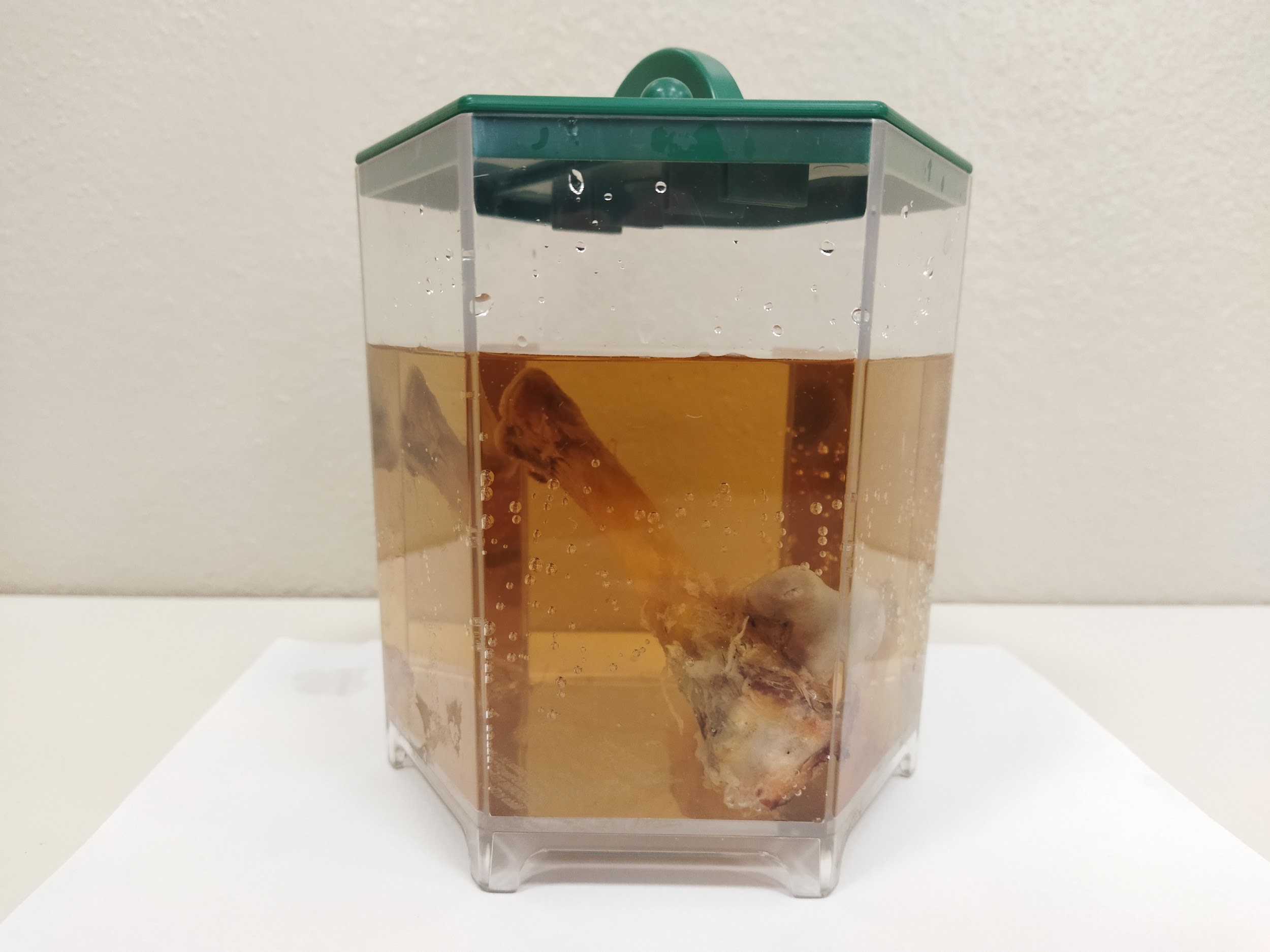 ACETO+OSSO
Carbonato Di Calcio (ossa) + Acido Acetico (aceto) = Acetato Di Calcio (patina bianca sul fondo dei barattoli) + Acqua + Anidride Carbonica (bollicine).
CaCO3 + 2CH3CO2H → Ca(C2H3O2)2 + H2O + CO2
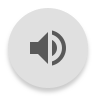 PULIRE CON ELEMENTI CHE TUTTI NOI ABBIAMO IN CUCINA
Una miscela di aceto (CH3COOH) e acqua (H₂O) in parti uguali in uno spruzzino disinfetterà i bagni, le rubinetterie ma anche i pavimenti. Usare per pulire la vasca, la doccia, gli specchi e i vetri (anche della doccia) toglierà il calcare ed i residui di sapone.
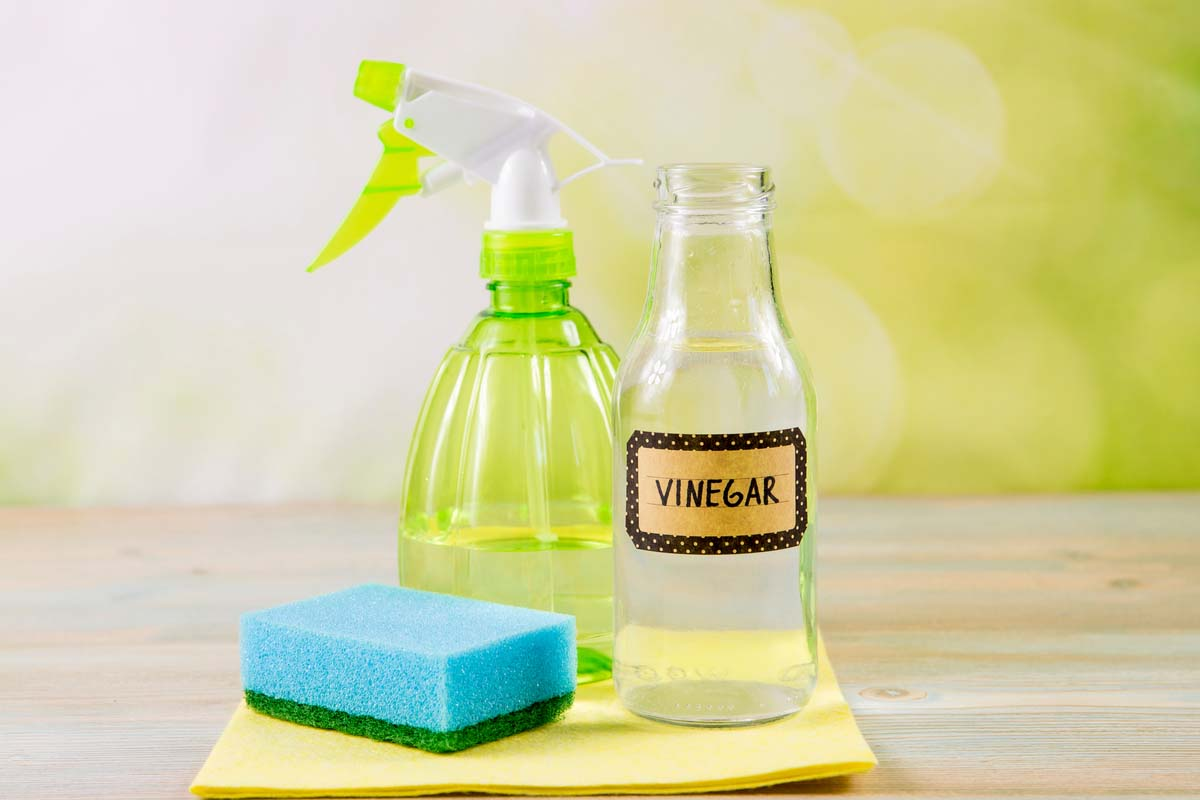 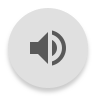 IL BICARBONATO DI SODIO
IL BICARBONATO DI SODIO (NaHCO₃) : noto per la sua versatilità che lo rendono un ottimo alleato nella vita di ogni giorno. Grazie alle sue numerose proprietà, è in grado di sostituire molte sostanze chimiche presenti in prodotti di uso quotidiano, garantendoci sempre un utilizzo ecologico.
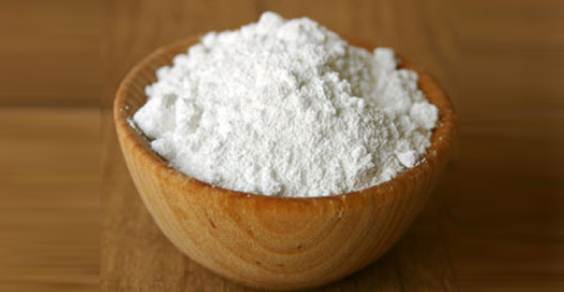 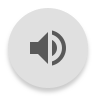 IL SALE
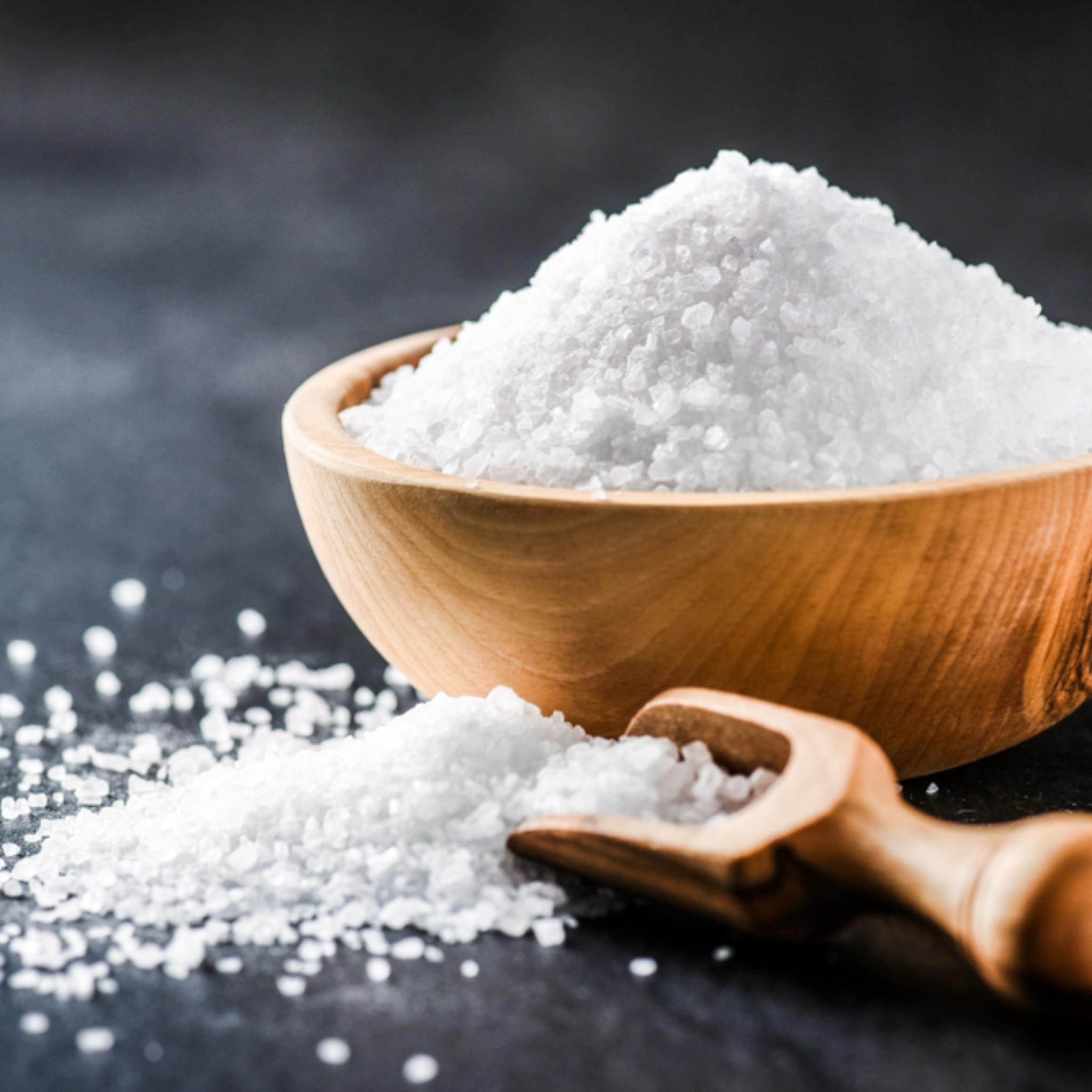 IL SALE (NaCl),un alleato di bellezza e un ingrediente prezioso per le pulizie di casa. Nelle pulizie di casa, ha molteplici utilizzi ed è difficile elencarli tutti. Puoi utilizzarlo per pulire pentole dal fondo incrostato. Devi lavare la moka? Basterà aggiungere 3 cucchiai di sale all’acqua e metterla sul fuoco senza caffè.
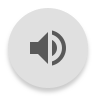 IL LIMONE
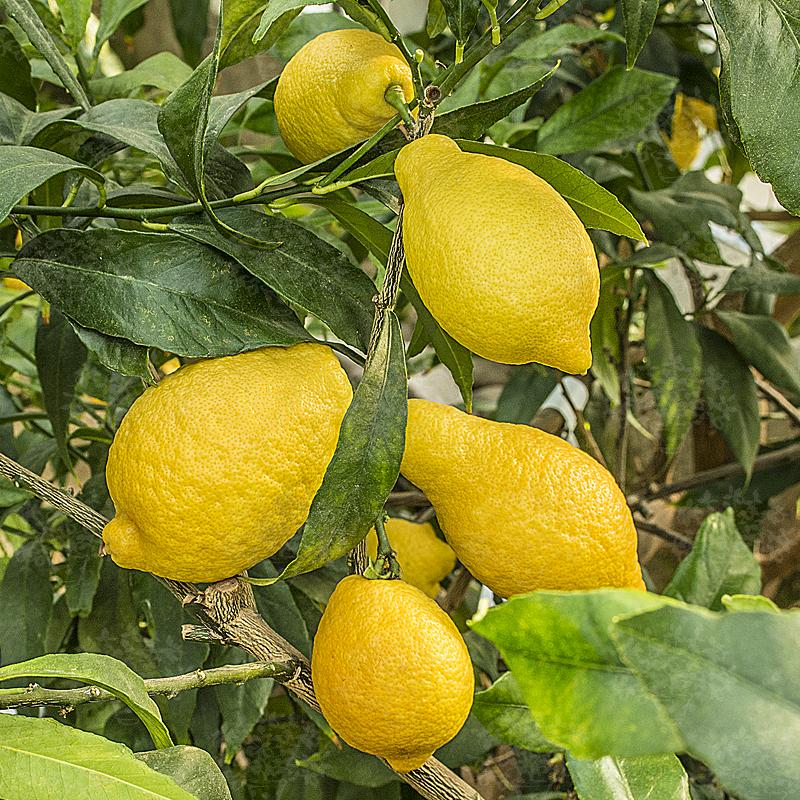 IL LIMONE (acido citrico C6H8O7): le proprietà del limone sono innumerevoli e non solo per l’igiene della casa. Frutto essenziale in cucina, alleato della nostra salute e anche amico della bellezza, ci stupisce sempre.
Nelle pulizie domestiche è ottimo per eliminare le incrostazioni calcaree.
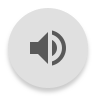 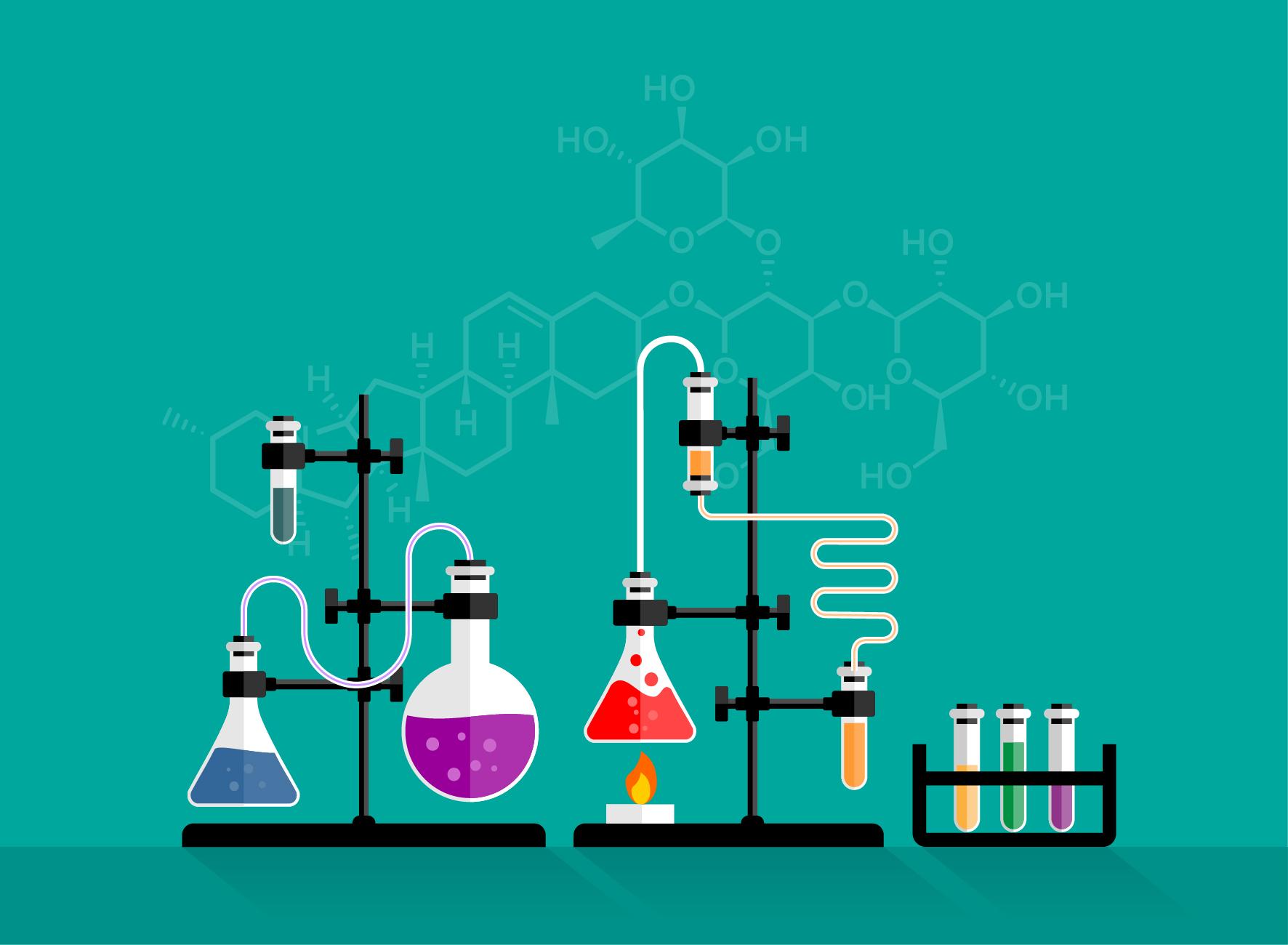 LA 2^B VI RINGRAZIA PER L’ATTENZIONE
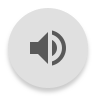